Software designer
Hao Zhong
Shanghai Jiao Tong University
Last class
Software architect
Definition
Typical architect styles
Modularity
Design decisions
Tool support
Software market model
License
Role
Software design is the process by which a designer creates a specification of a software artifact, intended to accomplish goals, using a set of primitive components and subject to constraints.
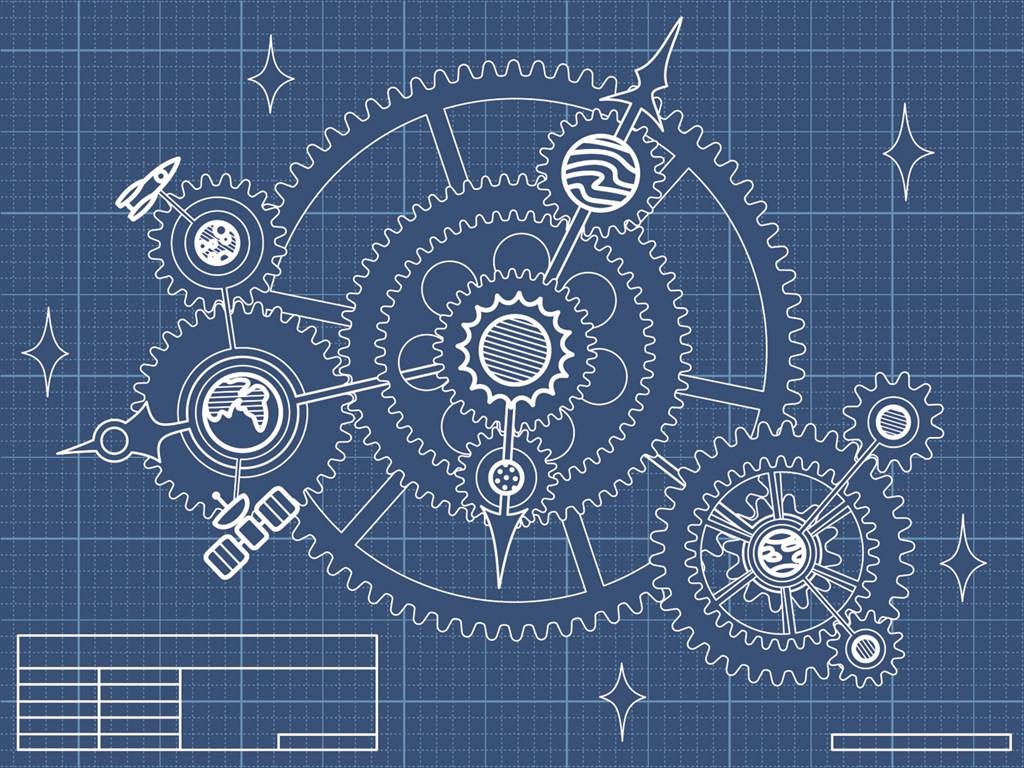 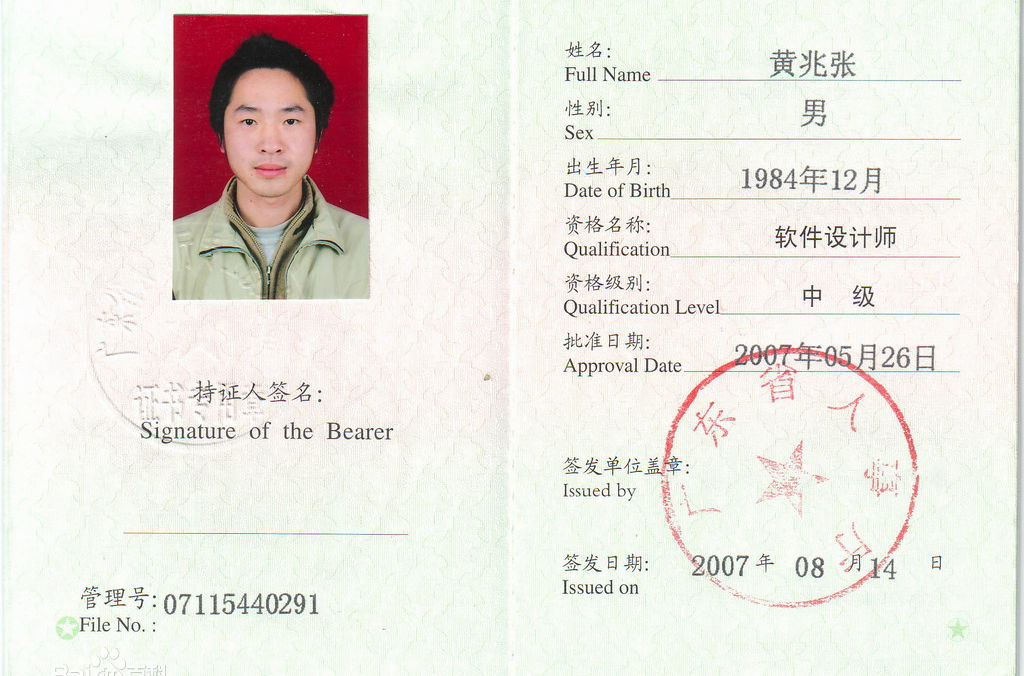 Use Case Diagram for ATM
Process for Identifying Use Cases
Choose your system boundary
Identify primary actors
For each actor, find their goals
Define a use case for each goal
Decompose complex use cases into sub-use cases
Define the relations among use cases
Object-Oriented Approach
The runtime of software is viewed as an set of objects interacting with each other
Bookstore system: books, shelves, sales clerk, client, …
Objects have data and operations
Shelves: id, size, load books; clerk: name, field, sell books
A user ask an object (providing inputs) to get the information he/she wants (getting output)
Ask shelves: how many books on shelves
No pre-assumed steps or sequences of execution (compared to procedure-oriented approach)
Key steps in OOA
Define the domain model
Find the objects, classes
Define design class diagram
Find relationships between classes
Define the interaction diagrams
Describe the interaction between the objects
Objects
Definition
Discrete entities with well-defined boundaries
Data
Operations
Life Cycle
Construction (new shelf bought)
Running (loading books, removing books, move)
Runtime state: value of mutable data in the object
Destruction (shelf broken or removed)
Classes
Too many objects
Cannot define one by one in the system
Not general enough
Consider three clerks in the bookstore (John, Mike, Nancy)
Objects share similar features can be grouped as a Class
John, Mike, Nancy - > Sales Clerk
Thousands of different books - > Book
Too few, complex classes means that each class
Encapsulates a large portion of the overall system intelligence
Is less likely to be reusable
Is more difficult to implement
UML Class Diagram
A diagram to describe classes and relations
Core part in UML and OO approach
Used as a general design document
Maps to code directly in OO programming languages
Modeling the system in a more visualized way
UML Class Diagram Syntax
Elements of class diagram:
Class represented as a box containing three compartments
Name
Attributes
Operations
Relation represented as a line between two classes
Association
Generalization
Aggregation and composition
Class Diagram – Example
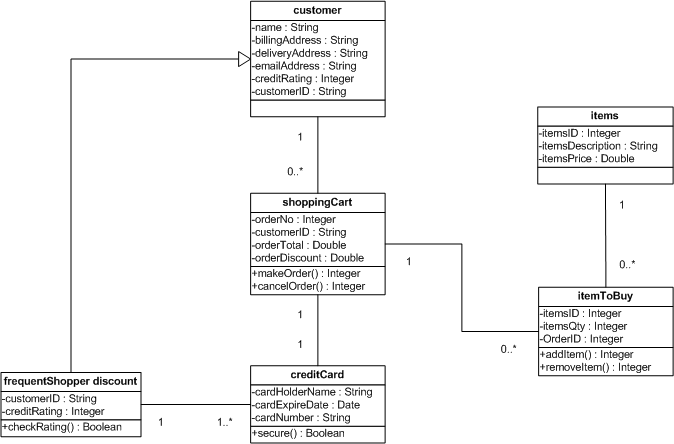 Class
Classes are named, usually, by short singular nouns
Names start with capitalized letter
Legend: A box with three compartments for names, attributes, and operations respectively
Class
Attributes
Visibility (+: public, -: private)
Name (lowercase start)
Type 
Operations
Visibility (+: public, -: private)
Name (lowercase start)
Parameters (name, type)
Return Type
Class Diagram – Class
Identifying Class
Classes are entities from the problem domain
Actors that interact with system. 
Concrete objects with some information. e.g., Books, shelves
Abstract objects.  e.g., transactions, orders, etc.
Structured Outputs. e.g., forms, reports
Helper Classes. e.g., utility, logger, order manager, etc.
Classes are usually derived from the use cases for the scenarios currently under development
Brainstorm about all the entities that are relevant to the system
Identifying Class
Noun Phrases
Go through the use cases and find all the noun phrases
Watch out for ambiguities and redundant concepts
Subtypes of a class may also be a class. e.g., customer->member
Not too many
Poor performance
Complexity
Maintenance efforts
Not too few
Class too large
Have a class BookStoreManager and do everything
Uneasy to reuse
Class Publisher : may be used in both book information, and order, if no such class, may have to implement twice
Class Relationships
Generalization
Aggregation & Composition
Association
Generalization
Indicates an “is-a” relationship
All instances of the subclass are instances of the super class
A subclass inherits all attributes, operations and associations of the parent : enabling reuse
Example:
Member is a customer
Fruit is a Food
Generalization: syntax
Open triangle at the super class end of the association
The common attributes and operations are placed in the super class; 
Subclasses extend the attributes, operations, and relations as they need them
Aggregation
Indicates a loose “has-a” relationship 
The compound class is made up of its component classes
Represents the “whole-part” relationship, in which one object consists of the associated objects
Syntax: hollow diamond at the compound class end of the association 
Example: 
Committee : person
Aggregation Semantics
Whole can exist independently of the parts 
Part can exist independently of the whole
It is possible to have shared ownership of the parts by several wholes
Composition
Composition also describe “has a” relationship
Component classes are physically part of the compound class	
The component class dies if the compound class dies
Syntax: filled diamond at the compound class end of the association 
Example: 
Car : Engine
Composition vs. Aggregation
The main difference is that: in composition, the lifecycle of components is controlled by the compounds
public class Compound{
    Component c;
    public Compound (){
        this.c = new Component();
    }
}

public class Aggregation{
    Component c;
    public Aggregation(Component comp){
        this.c = comp;
    }
}
Association
An association is a relationship between classes 
An association is a name, usually short verb  
Some people name every association
Others name associations only when such names will improve understanding
e.g., avoid names like “is related to”, and “has”
An association represents different types of relationships
e.g., student take course, book on the shelf, etc.
Association Syntax
An association may have
An association name
Multiplicity,
Role names
Multiplicity
Multiplicities on classes indicate how many instances of the class can be associated at run time 
Syntax: 1, *, etc. at the association end. Examples:
* (zero or more)
Person : car
1 .. * (one or more)
Person : address
5 .. 40 (5 to 40)
Students : course
5 (exactly 5)
Athlete : basketball team
If no multiplicity is specified, the default is 1
Role Name
Is a part of association
Describes how the object at the association end is viewed by the associated object 
Is useful for specifying the context of the class  
Syntax: name at the association end
Review of Class Diagram
A class defines a group of objects with same features within the context of the system
A class diagram describes classes and their relations
Identify classes
Actors
Concrete / Abstract objects
Structured Inputs/ Outputs
Review of Class Diagram
Class
Name, Attributes, Operators
Relations
Generalization
Aggregation
Composition
Aggregation vs. Composition
Association
Name, multiplicity, role name
Sequence Diagram
Class Diagram describe the static structure of a software
Need to know how objects will interact with each other
Sequence Diagram describes how objects talk with each other
Sequence diagram emphasizes the time-ordered sequence of messages sent and received
Sequence Diagram - Syntax
Column is an instance of the class
Name of the instance
Name of the class that the instance belongs to
Vertical dashed line is lifeline of the instance
Rectangle on life line is the focus of control (or execution), i.e., the period during which the instance is involved in the activity initiated at the top of the focus
Sequence Diagram - Syntax
Horizontal arrow expresses messages conveyed by source instance to target instance
Messages may carry parameters: msg (par1, …)
Looping arrow shows self-delegation: a lifeline sends a message to itself
Sequence Diagram
Why use objects instead of classes?
Class is a static concept
Only objects have life cycles
Objects of same class may interact
Sequence Diagram – An Example
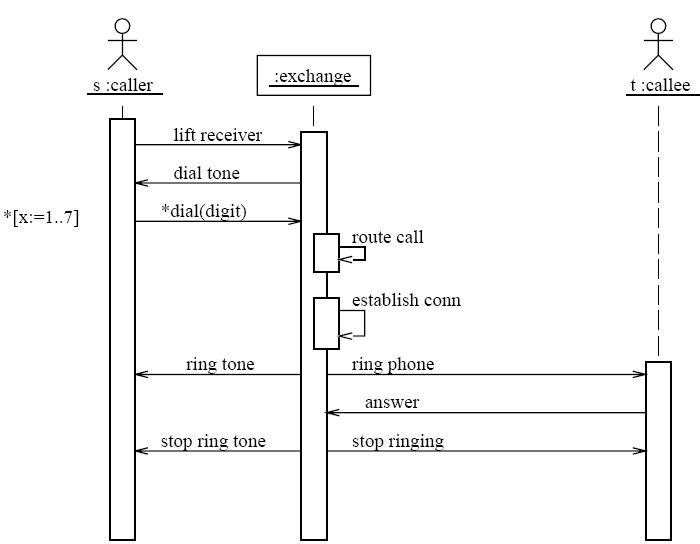 Sequence Diagram – Advanced Features
Use Combined Fragments, which consists of a region of a sequence diagram, to represent 
Branching: operator “alt”
Loop: operator “loop”
Assertion: operator “assert’’
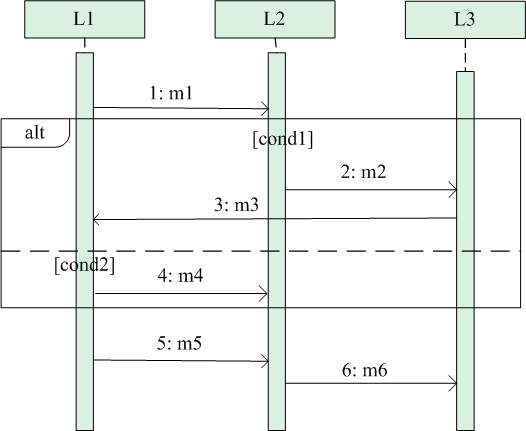 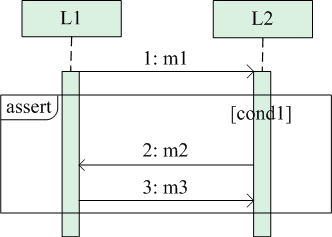 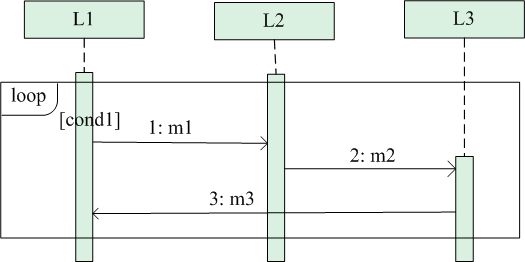 The Principles of Object-Oriented Design
SRP，Single Responsibility Principle
LSP， Liskov Substitution Principle
ISP，The Interface Segregation Principle
OCP，Open-Closed Principle
SRP: The Single – Responsibility Principle
A Class should have only single responsibility
Example:







The rectangle class has two responsibilities
This design violates the SRP.
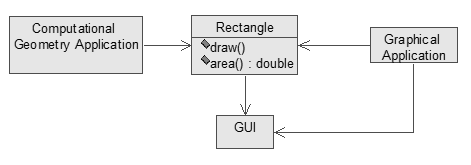 SRP: The Single – Responsibility Principle
Separating Coupled Responsibilities
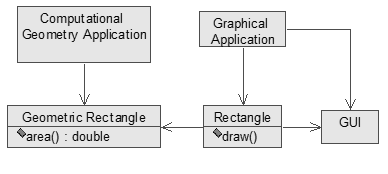 LSP: The Liskov Substitution Principle
Subtypes must be substitutable for their base types
If for each object o1 of type S there is an object o2 of type T such that for all programs P defined in terms of T, the behavior of P is unchanged when o1 is substituted for o2 then S is a subtype of T [Liskov88].
If using implementation of T or subclass of T to instead of T, Software P which is associated with type T(interface or abstract class) can work well.
Example:
In real world , penguin and bird is a “is-a” relationship. If we design penguin is a subclass of bird class ,we violate LSP principle .because bird can fly( ) while penguin can not fly. So how to change this design?
ISP: The Interface Segregation Principle
It is not suggested to extend interfaces.
Example
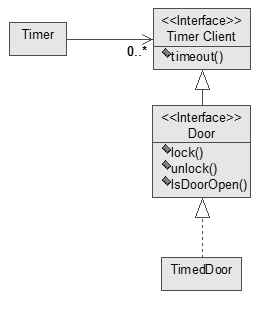 ISP: The Interface Segregation Principle
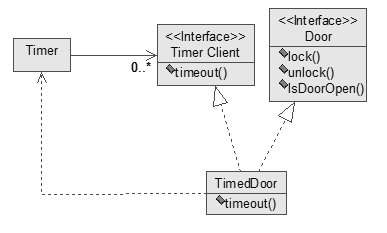 OCP: The Open-Closed Principle
Modules should be both open (for extension; adaptable) and closed (the module is closed to modification in ways that affect clients).
In OCP, "module" includes all discrete software elements, including methods, classes, subsystems, applications, and so forth
Example
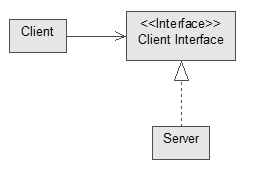 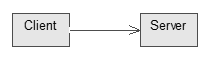 Designing a software is not easy
Some companies only design software, but outsourcing its implementations to other companies.
It needs much experience to write a feasible software design.
Many programmers do not implement code strictly according to designs, since it is impractical to respect some design details.
Some programmers read designs as detailed requirements.
Architecture vs software engineering
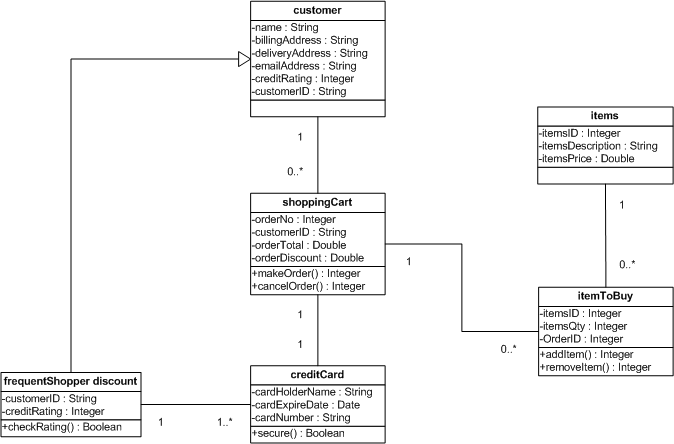 Architecture
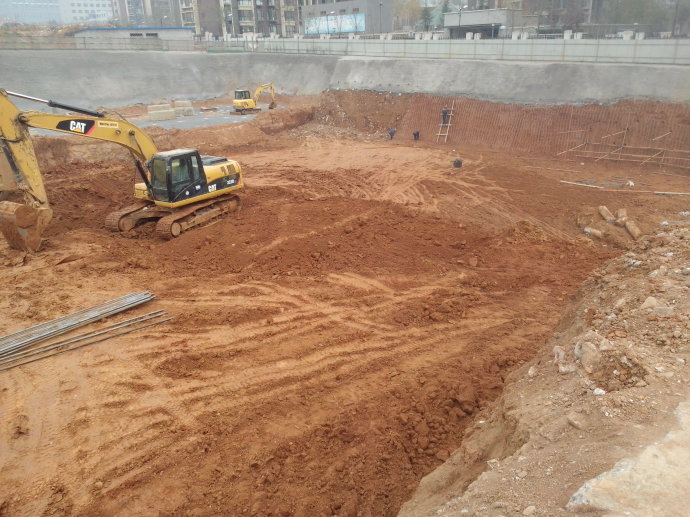 Software engineering
The technical decisions of choosing a specific framework, language, or library can have significant impacts on your designs.
Even the changes in a specific framework, language, or library can have nontrivial impacts on your designs.
However, most books teach that you shall ignore such issues.
Requirements can change after you design a software, but sometime you do not have time to update your designs.
State of the art
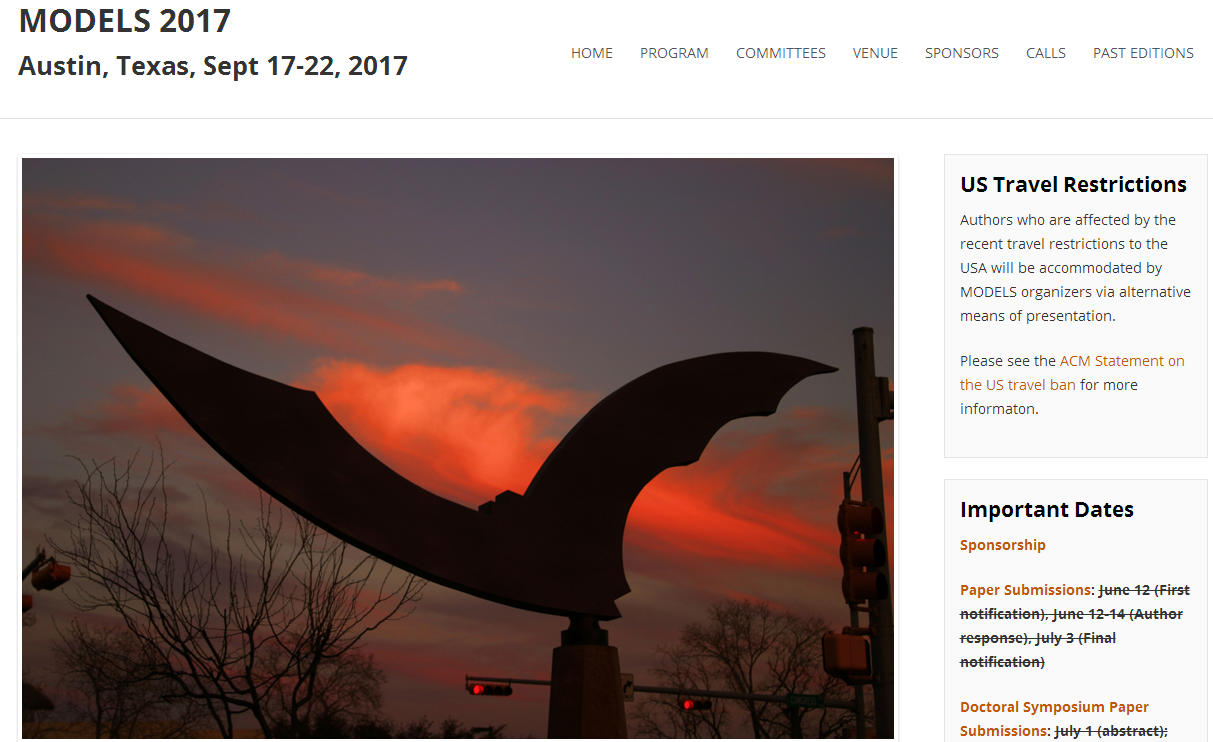 JBOO
This class
Software designer
UML
Use case diagram
Identification of use cases
Object oriented approach for design
Class diagram
Legend
Class Relationships
Sequence diagram
The Principles of Object-Oriented Design
Next class
Programmer
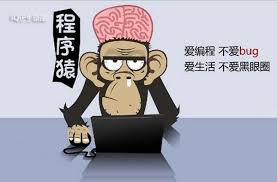